SPRING VALLEY VILLAGE POLICE DEPARTMENT
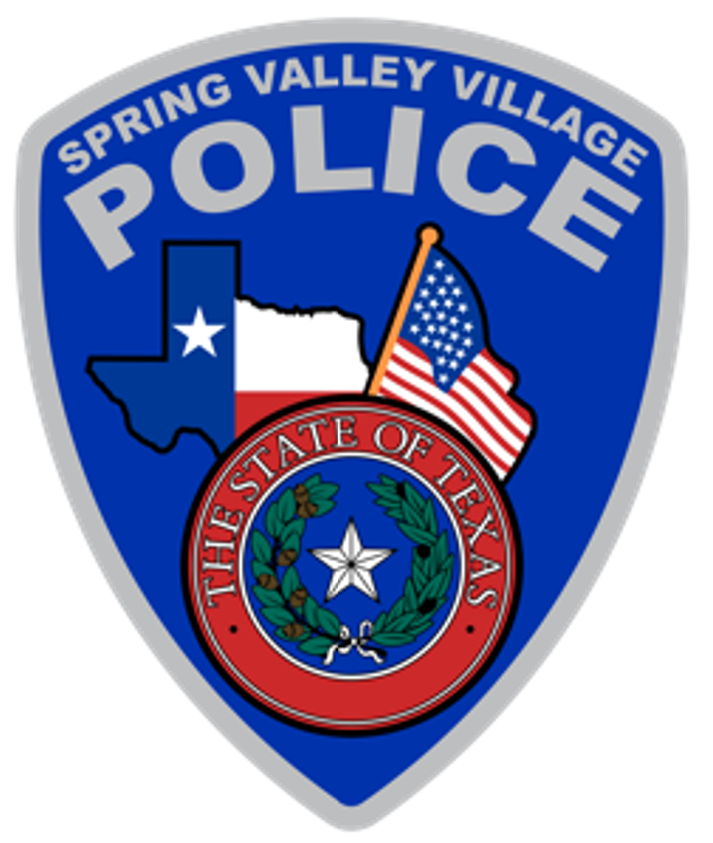 MONTHLY NEWSLETTER:  
SEPTEMBER 2023
1025 CAMPBELL ROAD
HOUSTON, TX 77055
PHONE: 713-465-8323
COMMUNITY MATTERS.  
WE ARE A TEAM.
INTRODUCTION
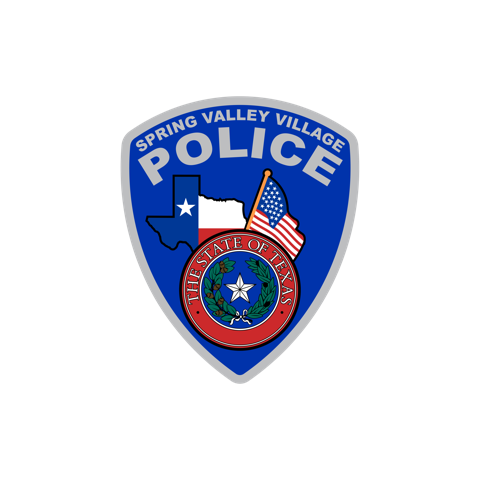 Hilshire Village Residents,
Fall will soon be here, which will bring us cooler weather and some rain.  Please continue to monitor the water restrictions issued by City Hall. 
KEEP IN MIND:
Be sure to lock all doors and windows in your home, when you are not on the premises.
Lock your vehicle when it is unoccupied.

As always we are here if you need us!

Sincerely,
Chief M. Schulze
1025 CAMPBELL ROAD, HOUSTON, TX 77055  
PHONE: 713-465-8323 / EMAIL: DISPATCH@SPRINGVALLEYTX.COM
SEPTEMBER 2023
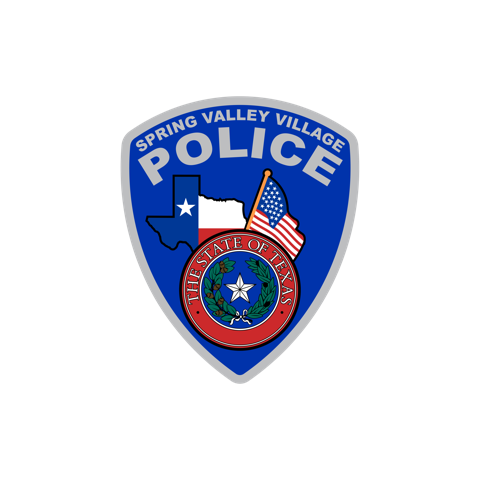 COMMUNITY MATTERS.
  WE ARE A TEAM.
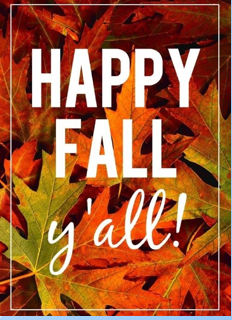 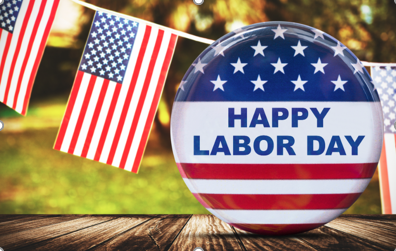 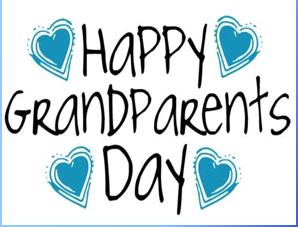 1025 CAMPBELL ROAD,  HOUSTON, TX 77055 / PHONE: 713-465-8323 / EMAIL: DISPATCH@SPRINGVALLEYTX.COM
Safety Tips:
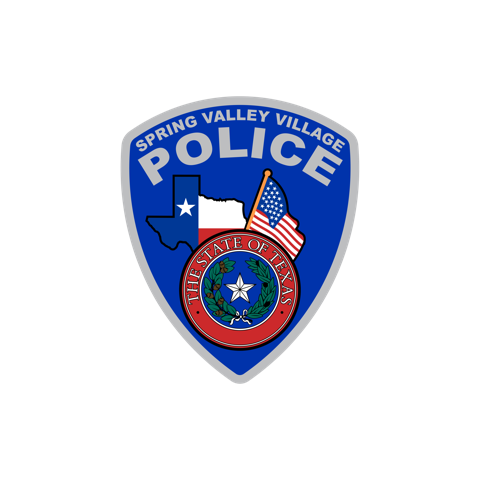 *SVVPD received a call for service regarding Theft by Distraction. A resident was home, alone, when a male, wearing an orange safety vest, knock on the door. The male convinced the resident that he was with a company that trims limbs away from power lines. The male was able to talk the resident to the backyard to look at the power lines and discuss details of removing limbs. During this time, an unknown accomplice entered the home and stole items.
The suspect vehicle was a GMC SUV, Dark gray, with fictitious rear paper plate. Surrounding police agencies were notified.
If persons are legitimate, they will have the correct credentials.
If you feel uncomfortable, please contact the Spring Valley Village Police when confronted with any persons wanting to check trees, power lines, water lines, or gas lines.
*Keep vehicle doors locked during day and night time hours.
Report any suspicious activity you observe on the street, neighbors home, and neighborhood.
Check on your elderly neighbors who may not have access to any social media and make them aware of these types of scandals.
Let’s all work together and keep Hilshire Village safe.

Detective Clay Spriggs
COMMUNITY MATTERS.
  WE ARE A TEAM.
1025 CAMPBELL ROAD, HOUSTON, TX 77055 / PHONE: 713-465-8323 / EMAIL: DISPATCH@SPRINGVALLEYTX.COM
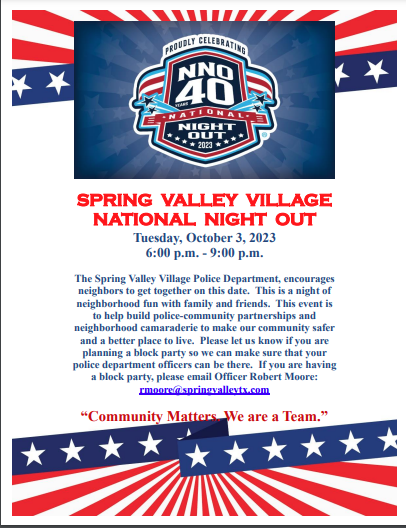 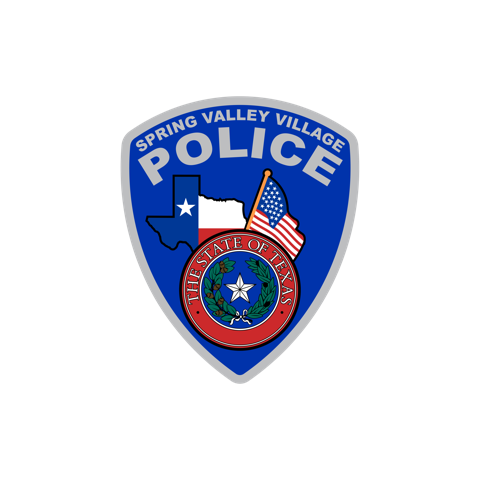 COMMUNITY MATTERS.
  WE ARE A TEAM.
1025 CAMPBELL ROAD, HOUSTON, TX 77055 / PHONE: 713-465-8323 / EMAIL: DISPATCH@SPRINGVALLEYTX.COM
SPRING VALLEY POLICE DEPARTMENT
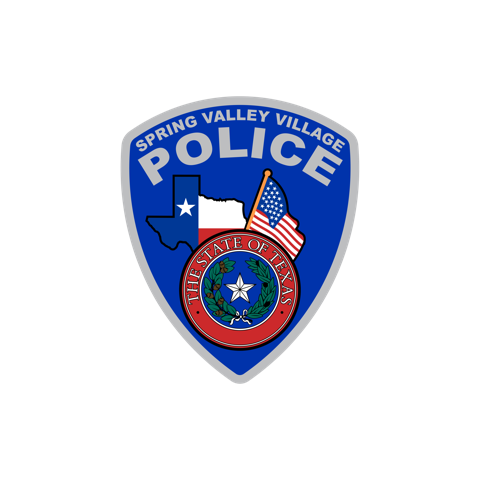 HILSHIRE VILLAGE
CALLS BY TYPE:    08-01-2023 THRU 08-31-2023
COMMUNITY MATTERS.
  WE ARE A TEAM.
1025 CAMPBELL ROAD, HOUSTON, TX 77055 
 PHONE: 713-465-8323 / EMAIL: DISPATCH@SPRINGVALLEYTX.COM
IMPORTANT NUMBERS AT A GLANCE
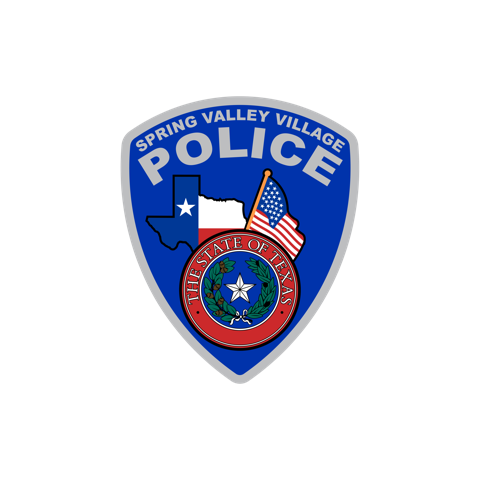 COMMUNITY MATTERS.
  WE ARE A TEAM.
1025 CAMPBELL ROAD, HOUSTON, TX 77055 / PHONE: 713-465-8323 / EMAIL: DISPATCH@SPRINGVALLEYTX.COM